Γονική εμπλοκή είναι μια πολύ σημαντική παράμετρος της σχολικής επιτυχίας, ιδιαιτέρως στις περιπτώσεις μαθητών που ανήκουν σε πολιτισμικές μειονότητες
Δρ. Σπανάκη Ειρήνη 
PhD. Eιδική Αγωγή
«πολιτισμικό κεφάλαιο» των γονέων,
οι φιλοδοξίες
οι προσδοκίες των γονέων, 
οι δικές τους θετικές εμπειρίες από το σχολείο, 
η γνωστική τους επάρκεια 
οι στάσεις /πεποιθήσεις τους αναφορικά με το θεσμό του σχολείου

 σχετίζονται με το βαθμό εμπλοκής τους στη στήριξη του παιδιού για σχολική επιτυχία (Desforges & Abouchar, 2003).
το πολιτισμικό υπόβαθρο επηρεάζει την ανταπόκριση των γονέων στις εκπαιδευτικές ανάγκες του παιδιού τους 
Επιπρόσθετα επηρεάζει τη συμμετοχή τους σε θεσμικά συστήματα επικοινωνίας και εκπαίδευσης (Richman, Miller&LeVine, 1992).
Η γονική ανταπόκριση, όμως, συνδέεται και  με την ποικιλότητα στον πολιτισμό,
 την εθνότητα, 
την κοινωνικο-οικονομική κατάσταση 
και το μορφωτικό επίπεδο των γονέων (Bornstein, Tamis-LeMonda, Pecheux&Rahn, 1991).

α) Υπάρχουν αρκετές διακυμάνσεις αναφορικά με τις γονικές πρακτικές 
Β) υπάρχει σχέση μεταξύ γονικής εμπλοκής και σχολικής επιτυχίας, 
ερωτήματα:

α) πώς οι πολιτισμικές ιδιαιτερότητες επηρεάζουν τη σχέση μεταξύ γονικής εμπλοκής και σχολικής επιτυχίας του παιδιού;
β) με ποιο τρόπο η αμοιβαία αποδοχή της κυρίαρχης και της μειονοτικής κουλτούρας μπορεί να βοηθήσει στη συνεργασία μεταξύ οικογένειας και σχολείου με στόχο τη σχολική επιτυχία του παιδιού;
Θεωρίες-λίγα λόγια
Η γονική φροντίδα διαφοροποιείται ανάλογα με τις πολιτισμικές αξίες των οικογενειών (Tulviste & Ahtonen, 2007). 
Σε αυτή περιλαμβάνονται :
βαθμός ευαισθησίας, 
 βαθμός αποκρισιμότητας στις ανάγκες των παιδιών
 βαθμός αυστηρότητας/ελέγχου των παιδιών (Blairetal., 2014),
Posada & Jocobs (2001), 
Ανεξάρτητα από πολιτισμικές εξαρτώμενες διακυμάνσεις, 
σε όλους τους πολιτισμούς, τα παιδιά με ασφαλή δεσμό εξερευνούν περισσότερο τον κόσμο  και 
 κοινωνικοποιούνται καλύτερα
Οι κοινωνικο-πολιτισμικές θεωρίες υποστηρίζουν  ότι οι γονείς καθοδηγούν και ενθαρρύνουν τα παιδιά τους να συμμετάσχουν σε διαβαθμιζόμενης δυσκολίας μαθησιακές δραστηριότητες (Lewis & Carpendale, 2009).
Στις ατομοκεντρικές κουλτούρες οι γονείς τείνουν να είναι πιο ‘εξουσιαστικοί’ 

στις ομαδοκεντρικές  κουλτούρες οι γονείς τείνουν να είναι πιο ‘αυταρχικοί’ αναφορικά με τον έλεγχο (Yotyodying & Wild, 2014). 

 μια παραλλαγή του εθνοκεντρικού μοντέλου γονικότητας (Baumrind, 2005), πρότεινε  τέσσερις διαστάσεις της γονικής εμπλοκής με θετική σύνδεση με τη σχολική επιτυχία: 
ενίσχυση της αυτοδιάθεσης,
 της αυτονομίας,
 της εγγύτητας
 και της αυτο-αποελεσματικότητας των παιδιών (Yotyodyingetal., 2014).
Γονική εμπλοκή
Οι προσπάθειες που καταβάλλει η οικογένεια για να  υποστηρίξει τα παιδιά  στα σχολεία όπου φοιτούν

 FanκαιChen (2001) αναφέρουν πως δεν υπάρχει σαφής και ξεκάθαρος ορισμός της
 απαρτίζεται από πολυποίκιλες συμπεριφορές και πρακτικές των γονέων με άμεση ή λιγότερο άμεση σχέση με τη σχολική ζωή των παιδιών τους.
τρεις κύριες μορφές γονικής εμπλοκής : 
(1) τις στάσεις / προσδοκίες  για την ακαδημαϊκή πρόοδο ,
 (2) συγκεκριμένες φιλο-σχολικές, φιλο-ακαδημαϊκές πρακτικές στο σπίτι,
Πχ ερωτήσεις για την καθημερινή σχολική ρουτίνα, ενασχόληση  με τη μελέτη 
 από κοινού μελέτη των μαθημάτων
 μελέτη  αναγνωσμάτων 
 (3) την επικοινωνία και σχέση που αναπτύσσουν οι γονείς με το σχολείο 
 συμμετοχή σε σχολικές δραστηριότητες/ στις λήψεις αποφάσεων, όχι μόνο σχέσεις με τον εκπαιδευτικό
αναδεικνύεται μια σταθερή θετική σχέση ανάμεσα στη γονική εμπλοκή και τη σχολική επιτυχία των παιδιών μέσης παιδικής ηλικίας 
 αυτή η σχέση λειτουργεί ανεξάρτητα από την εθνοτική προέλευση των οικογενειών (Jeynes, 2005, 2007). 

 η συμβολή των θετικών προσδοκιών των γονιών για τη μάθηση 
και η θετική αλληλεπίδραση (ζεστασιά, αυτονομία, κανόνες και όρια) με το παιδί, 

Στη σχολική πρόοδο
ακαδημαϊκή επιτυχία
περισσότερο στα ανώτερα μεσαία κοινωνικά στρώματα, 
και σε πολιτισμικά πλαίσια που οι γονείς να κατανοούν τη σημασία της σχολικής φοίτησης, 
αλλά και την ειδική γλώσσα που χρησιμοποιείται από τους εκπαιδευτικούς, 

Όπου  δίκτυα με άλλους γονείς (βλ. Πεντέρη & Πετρογιάννης, 2017).
Πολιτισμικές διαφορές στη γονική εμπλοκή
Επηρεάζονται από :(α) τις πολιτισμικές αντιλήψεις για την εκπαίδευση

(β) από τις αλλαγές σε αυτές τις αντιλήψεις κατά την επαφή με άλλες πολιτισμικές ομάδες (Huntsinger & Jose, 2009).
Οι γονείς διαφέρουν ως προς τις προσδοκίες που έχουν για τη σχολική επιτυχία  των παιδιών τους. 
 Οι Fordham και Ogbu (1986) αναφέρουν ότι οι γονείς κάποιων εθνοτικών ομάδων
που ζουν σε πολύ φτωχές γειτονιές με δυσμενείς συνθήκες διαβίωσης, πιστεύουν ότι υπάρχουν περιορισμένες δυνατότητες για τα παιδιά τους για εξέλιξη της  ευημερίας 
Οπότε δε θεωρούν ότι η ακαδημαϊκή επιτυχία μπορεί να ανοίξει το δρόμο για την κοινωνικο-οικονομική τους ανέλιξη 


πρακτικές ανατροφής των παιδιών που προωθούν  εξεύρεση εργασίας μέσα στα πλαίσια της γειτονιάς 
 επαγγέλματα που χαρακτηρίζονται από σταθερότητα 
Τα παιδιά είτε έχουν χαμηλές επιδόσεις ή/και εγκαταλείπουν πρόωρα το σχολείο
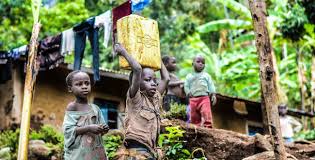 μετανάστευση
Οι άνθρωποι μετατοπίζονται χωρικά με αποτέλεσμα την ασυνέχεια της ταυτότητας ως προς την καταγωγή τους. 
Στους ‘οικειοθελώς’ μετανάστες , οι γονείς ωθούν τα παιδιά τους προς τη συστηματική εκπαίδευση,  για την ισορροπία με την κυρίαρχη κουλτούρα (Obgu & Simon, 1998).
 στους ‘μη οικειοθελώς’ μεταναστεύοντες δε συμβαίνει 
Άλλες  εθνικές μειονότητες έχουν  αισιόδοξη στάση, ότι θα καταφέρουν να ενσωματωθούν στην κυρίαρχη κουλτούρα. 
Σε άλλες όμως μειονοτικές ομάδες (π.χ. Ρομά), υπάρχει έλλειψη εμπιστοσύνης προς την κυρίαρχη κουλτούρα 
Μη οικειωθελής συμμετοχή στο σχολείο  (Tsourtou, Hatzinikolaou & Chatzinikolaou, 2014)                      συχνή εγκατάλειψη σχολείου
Huntsinger και Jose (2009) στις Η.Π.Α. :
 οι Κινέζοι μετανάστες δουλεύουν συστηματικά μαζί με τα παιδιά τους στο σπίτι
 ενώ αντίθετα οι γονείς Ευρωπαϊκής καταγωγής προσφέρουν περισσότερη εθελοντική βοήθεια και συμμετέχουν περισσότερο στις δραστηριότητες του σχολείου
Εμπόδια στη γονική εμπλοκή
Γλώσσα 
Κουλτούρα 
οι γονείς έχουν συχνά χαμηλή αυτοπεποίθηση
Αισθάνονται  άβολα καθώς δεν γνωρίζουν τις σχολικές νόρμες, ή τα ΑΠΣ (Bohon, McPherson, & Atiles, 2005. Ramirez, 2003). 
έχουν διπλάσια πιθανότητα να είναι στο όριο της φτώχεια, με το 30% να έχει γονείς που δεν έχει ολοκληρώσει τη βασική εκπαίδευση, στις ΗΠΑ
(Hernandez et al., 2009)
Η αναγνώριση των γονέων ως ισότιμων συνομιλητών τους ενδυναμώνει την αυτοεκτίμηση.
διαφορές στο ντύσιμο, στον τρόπο επικοινωνίας, στις αξίες μπορεί να εντείνει τις όποιες αντιθέσεις ή συγκρούσεις.
σε ευάλωτα περιβάλλοντα, φαίνεται ότι ο «κοινοτικός» τύπος σχολείου 
με έμφαση στις σχέσεις σχολείου – κοινότητας, ενεργοποιεί περισσότερο τη γονική εμπλοκή 

σε αντίθεση με τον «γραφειοκρατικό» τύπο σχολείου που δίνει έμφαση στο αναλυτικό πρόγραμμα
(Antrop-Gonzálezaand De Jesús, 2006).
μελετήθηκαν οι στρατηγικές επιπολιτισμού σε μετανάστες πρώτης και δεύτερης γενιάς, σε έρευνα με Αλβανούς μαθητές  σε ελληνικά σχολεία (Παυλόπουλος και συν.,2009).

Φάνηκε ότι η τάση για περιθωριοποίηση από την κυρίαρχη κουλτούρα συνδέεται αρνητικά με τη σχολική προσαρμογή. 

 και λιγότερο η τάση για διαχωρισμό της εθνοτικής ταυτότητας καταγωγής από εκείνη της χώρας υποδοχής
 
Αντίθετα, η τάση για εναρμόνιση των δύο πολιτισμικών ταυτοτήτων, ειδικά στην πρώτη γενιά μεταναστών, συνδέεται θετικά με τη σχολική προσαρμογή. 
Στη δεύτερη γενιά, επικρατεί η τάση αφομοίωσης από την κυρίαρχη κουλτούρα.
Dimakos & Tasiopoulou, (2003). Suarez-Orozco et al., (2009)
 
 Η αδυναμία του σχολείου να ανταποκριθεί στις ανάγκες των μεταναστών μαθητών,

 τα αρνητικά στερεότυπα , 

και η πρακτική αδυναμία των γονέων να εμπλακούν στη  φοίτηση των παιδιών τους

Η απουσία εκπαίδευσης των μεταναστών- παιδιών στη μητρική τους γλώσσα, 
κι η ανεπαρκής γνώση της γλώσσας της χώρας υποδοχής, επίσης σχετίζονται αρνητικά με τη σχολική προσαρμογή τους }
Συνδέονται αρνητικά με τη σχολική επιτυχία των παιδιών
 (Παυλόπουλος και συν., 2009).
Ενδεικτική βιβλιογραφία
Antrop-Gonzalez, R. &DeJesus, A. (2006). Toward a theory of critical care in urban small school reform: examining structures and pedagogies of caring in two Latino community-based schools. International Journal of Qualitative Studies in Education19 (4), 409–433.
Dumont, H., Trautwein, U., Nagy, G., & Nagengast, B. (2014). Quality of parental homework involvement: Predictors and reciprocal relations with academic functioning in the Reading domain. Journal of Educational Psychology, 106 (1), 144-161. doi: 10.1037/a0034100
Markus, H. R., & Kitayama, S. (1991). Culture and the self: Implications for cognition, emotion, and motivation. Psychological Review, 98(2), 224–253.  https://doi.org/10.1037/0033-295X.98.2.224
Fan, X., & Chen, M. (2001). Parental involvement and students’ academic achievement: A meta-analysis. Educational Psychology Review, 13(1), 1 – 22.
Obgu, J. & Simons, H. (1998). Voluntary and involuntary minorities: a cultural-ecological theory of school performance with some implications for education. Anthropology Education Quarterly, 29 (2), 155-188.

Παυλόπουλος, Β., Ντάλλα, Μ., Καλογήρου, Σ., Θεοδώρου, Ρ., Μαρκούση, Δ., &Μόττη-Στεφανίδη, Φ. (2009). Επιπολιτισμός και προσαρμογή μεταναστών εφήβων στο σχολικό πλαίσιο. Ψυχολογία 16 (3), 402-424.
Πεντέρη, Ε. & Πετρογιάννης, Κ. (2017). Η γονική εμπλοκή υπό το πρίσμα της θεώρησης του "εκπαιδευτικού θύλακα" του παιδιού. Διάλογοι! Θεωρία και Πράξη στις Επιστήμες της Αγωγής και Εκπαίδευσης, 3, 97-122.
Suárez-Orozco, C., Rhodes, J., & Milburn, M. (2009). Unraveling the immigrant paradox: Academic engagement and disengagement among recently arrived immigrant youth. Youth & Society, 41 (2), 151-185.
Tsourtou, V., Hatzinikolaou, K. & Chatzinikolaou, C.(2014).Action research with children and adolescents working on the streets of Athens, Greece. Development in Practice,24 (3),313-326,DOI: 10.1080/09614524.2014.899996
Yotyodying, S., & Wild, E. (2014). Antecedents of different qualities of home-based parental involvement: Findings from a cross-cultural study in Germany and Thailand. Learning, Culture and Social Interaction, 3(2), 98-110.
Bohon, S., Macpherson, H., & Atiles, J. (2005). Educational barriers for new Latinos in Georgia. Journal of Latinos andEducation, 4(1), 43 – 58. 
Bornstein, M. H., Tamis-LeMonda, C. S., Pecheux, M. G., & Rahn, C. W. (1991). Mother and infant activity and interaction in France and in the United States: A comparative study. International Journal of Behavioral Development, 14(1), 21-43.
Bronfenbrenner, U. (1989). Ecological systems theory. Annals of Child Development,6, 187-249. 
Desforges, C. & Abouchaar, A. (2003). The impact of parental involvement, parental support and family education on pupil achievement and adjustment: A literature review. Report Number 433, Department of Education and Skills. (https://www.nationalnumeracy.org.uk/sites/default/files/the_impact_of_parental_involvement.pdf)
Dimakos, I. C. & Tasiopoulou, K.(2003).Attitudes toward migrants: What do Greek students think about their immigrant classmates?Intercultural Education,14 (3),307-316.DOI: 10.1080/1467598032000117097
LaRocque, M., Kleiman, I., & Darling, S. M. (2011). Parental involvement: The missing link in school achievement. Preventing School Failure, 55(3), 115-122.
Lewis, C., & Carpendale, J. I. (2009). Introduction: Links between Social Interaction and Executive Function. New Directions for Child and Adolescent Development, 123, 1-15.
Luria, A. R. (1976). Cognitive Development: Its Cultural and Social Foundations. Cambridge, Mass.: Harvard University Press.
Posada, G. & Jacobs, A. (2001). Child-mother attachment relationships and culture. TheAmericanPsychologist, 56 (10), 821-822.
Tulviste, T., & Ahtonen, M. (2007). Child-rearing values of Estonian and Finnish mothers and fathers. Journal of Cross-Cultural Psychology, 38(2), 137-155.